班級智慧電視簡單操作介紹  學生版
連接電源電視開機
筆電連接電視
要插 插頭
要接  延長線
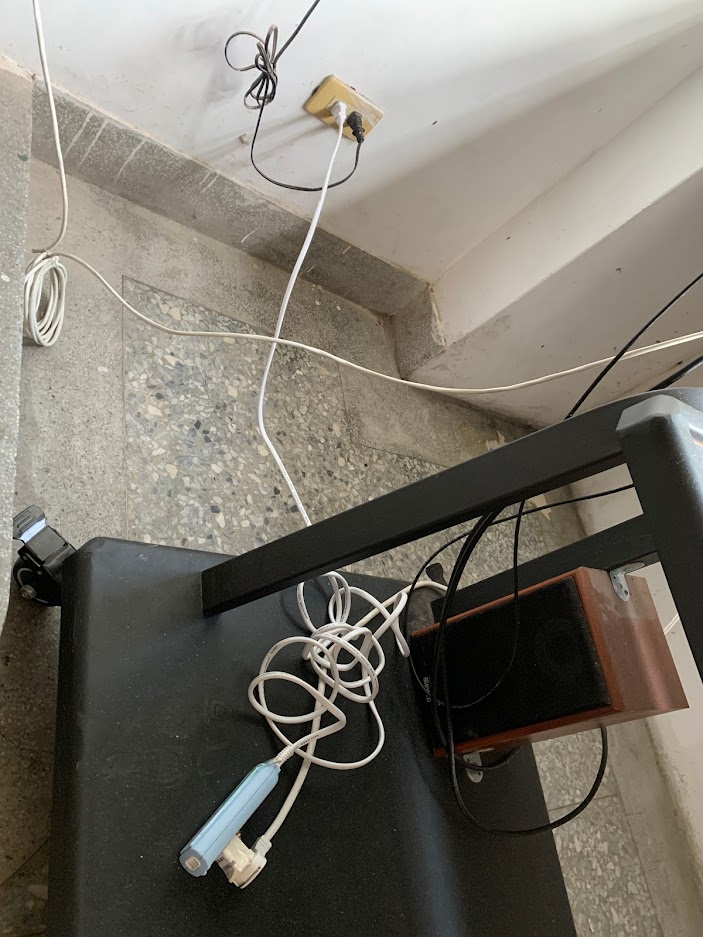 要開電源
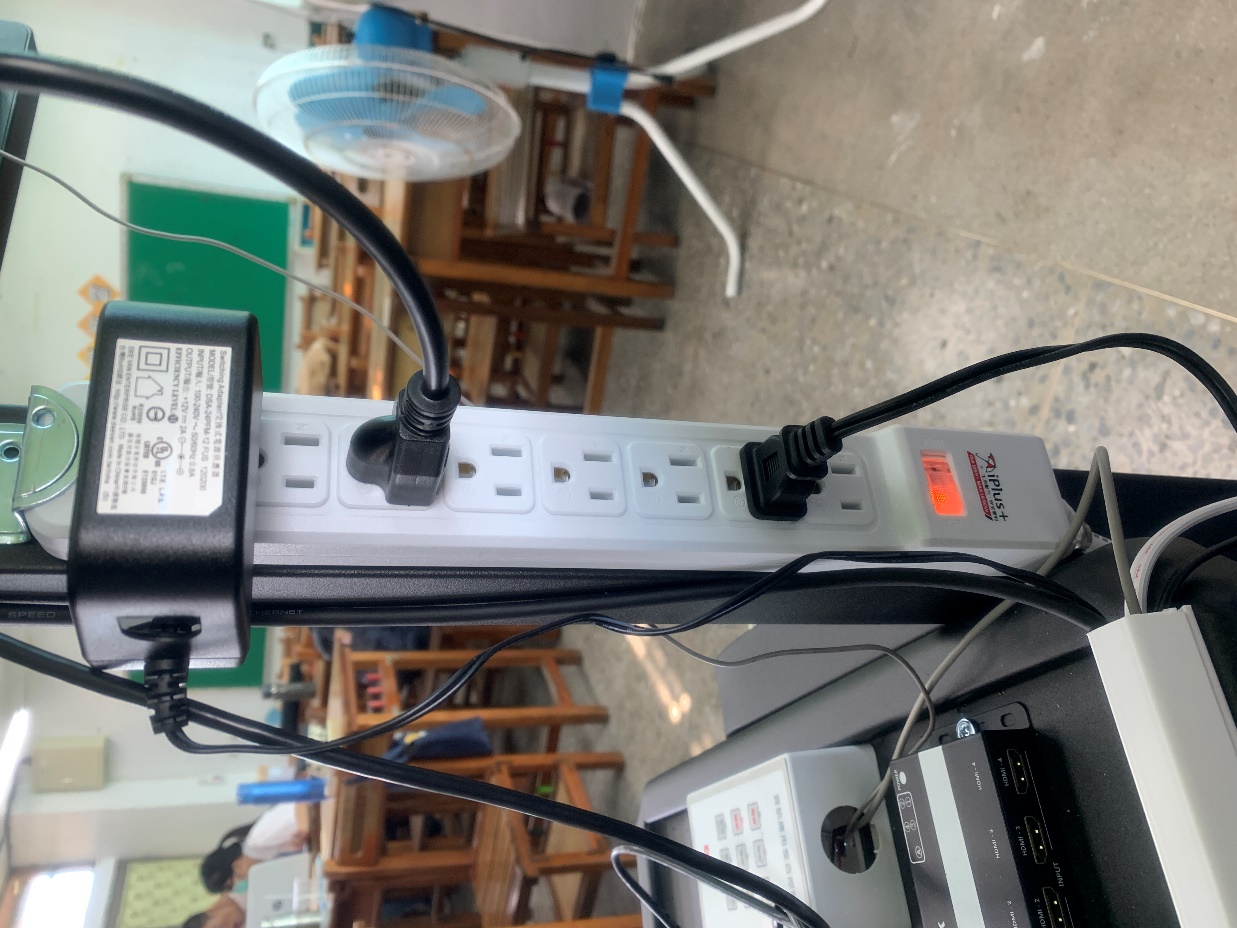 電視電源 開關
第一次按這裡  電視開機
擴大機    資訊應用整合控制器
打開 擴大機   音源  轉到最左邊   line
開機與關機 電視
連接Hdmi 線
連接 螢幕觸控線
筆電要連接 hdmi 和 螢幕觸控線
按  電腦 切換到  筆電   畫面
電腦電視畫面 同步後，電腦螢幕可以蓋上
連線到 投影機
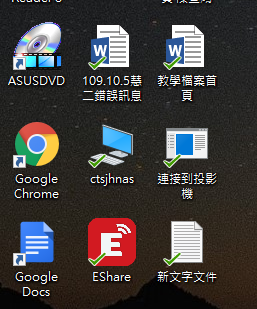 請按鍵盤上的 Windows 標誌鍵 + P 。(按住 Windows 鍵的同時，按下 P 鍵。)
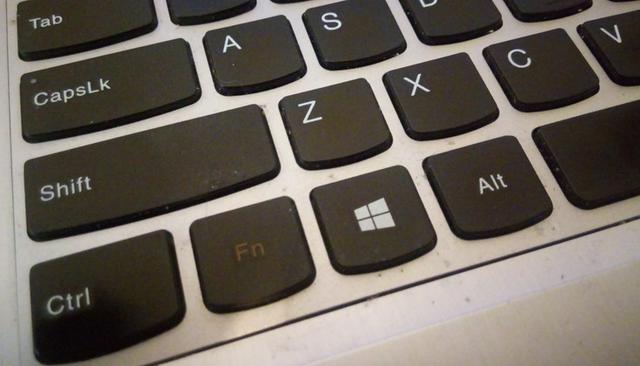 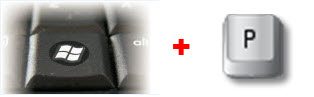 一年級和二年級的筆電，網路連接統一使用教室區域無線訊號:CTSJH-Ruckus，筆電網路連辦公室區訊號不會通。筆電上不開啟學校共用，不設定辦公室印表機。
若螢幕發生觸控不良時應該如何解決？
螢幕四週觸控感測器會受到粉筆灰覆蓋而影響觸控品質，定期清除面板邊緣灰塵，建議用乾的小刷子清潔，以避免抹布擦拭灰塵時將紅外線感應裝置損傷，影響觸控效果。
建議用乾的小刷子清潔，以避免抹布擦拭灰塵時將紅外線感應裝置損傷，影響觸控效果。
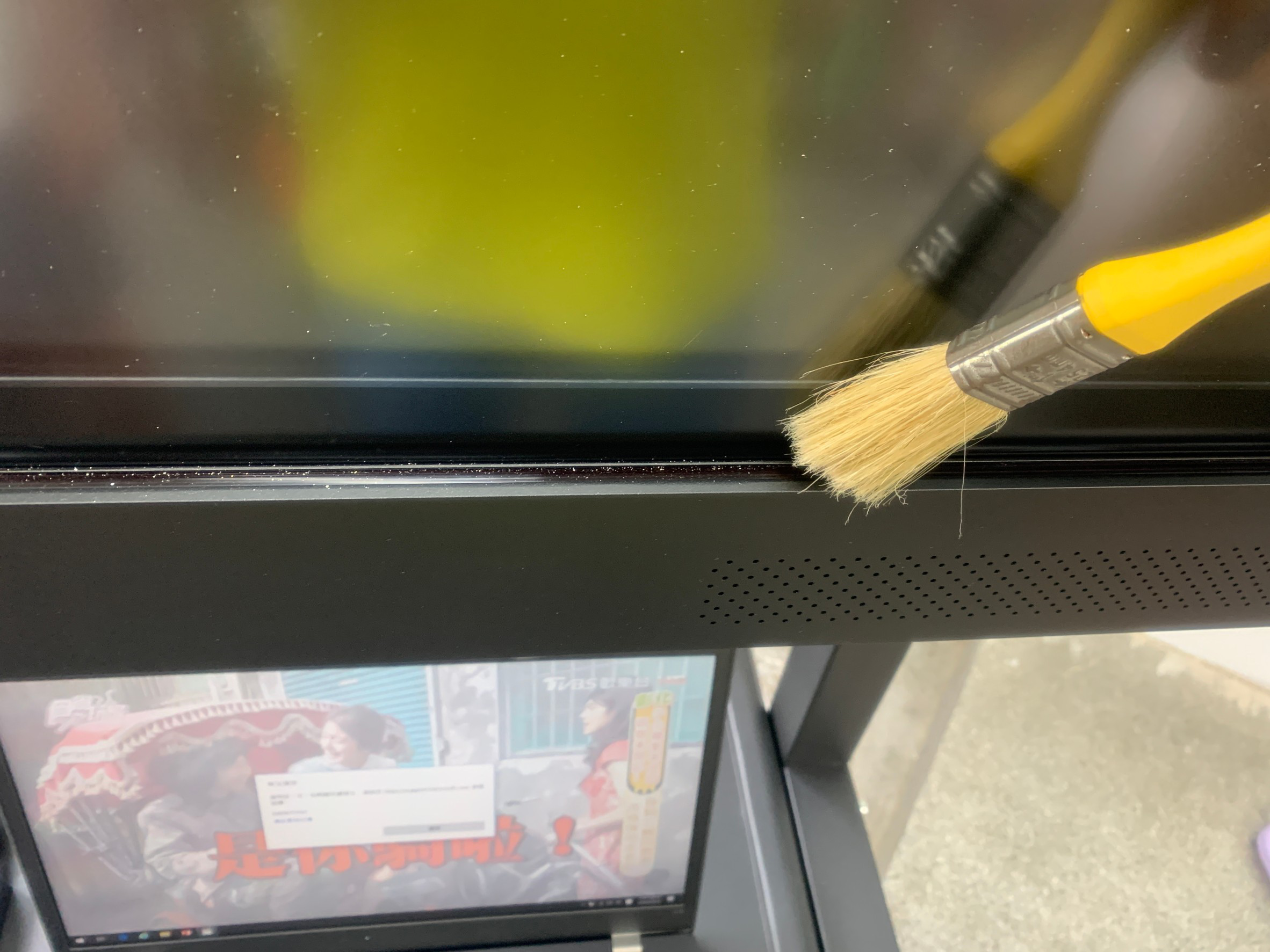 螢幕平常要用塑膠套   防塵
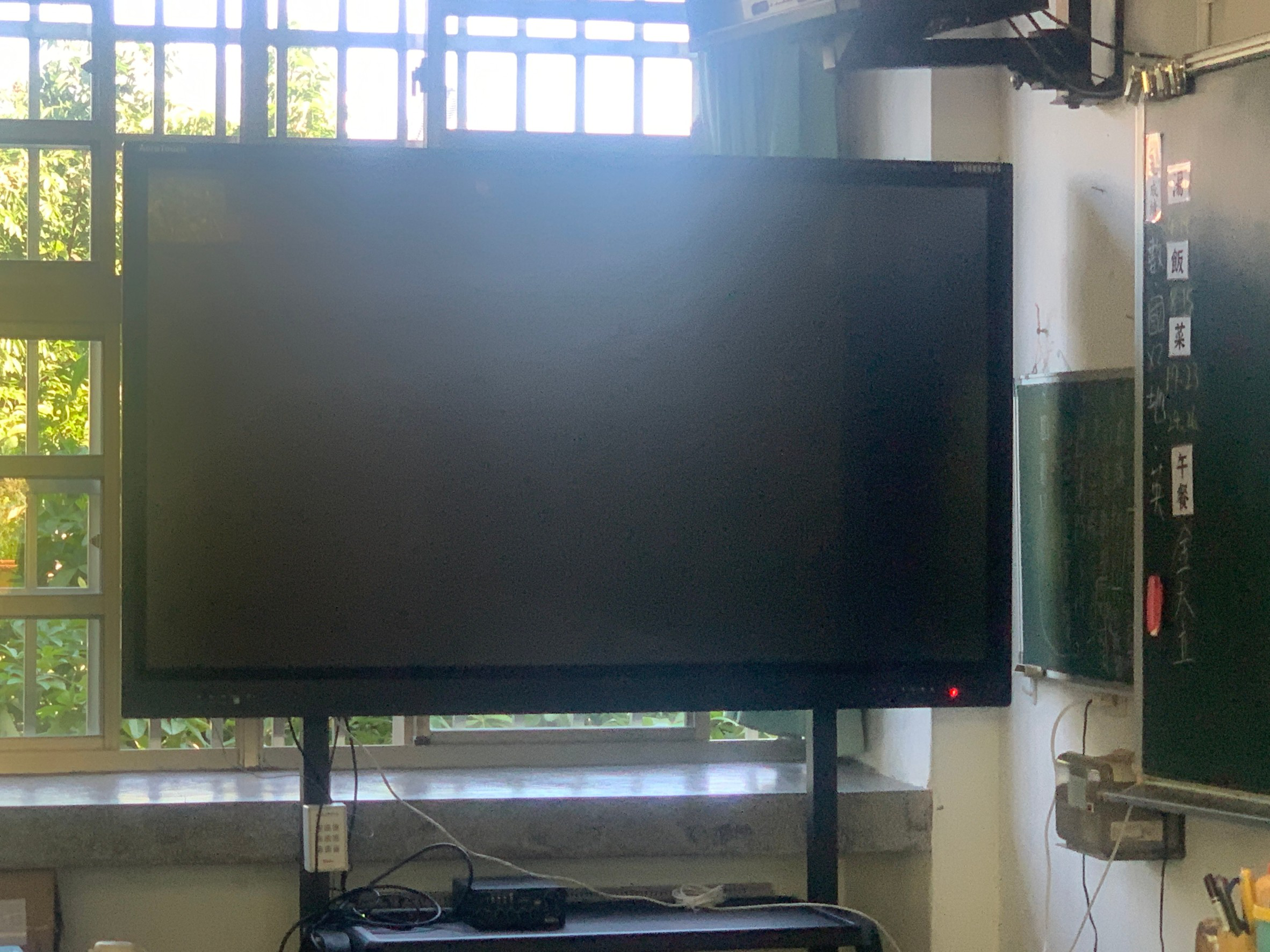 螢幕用觸控筆 避免刮傷與手指油汙
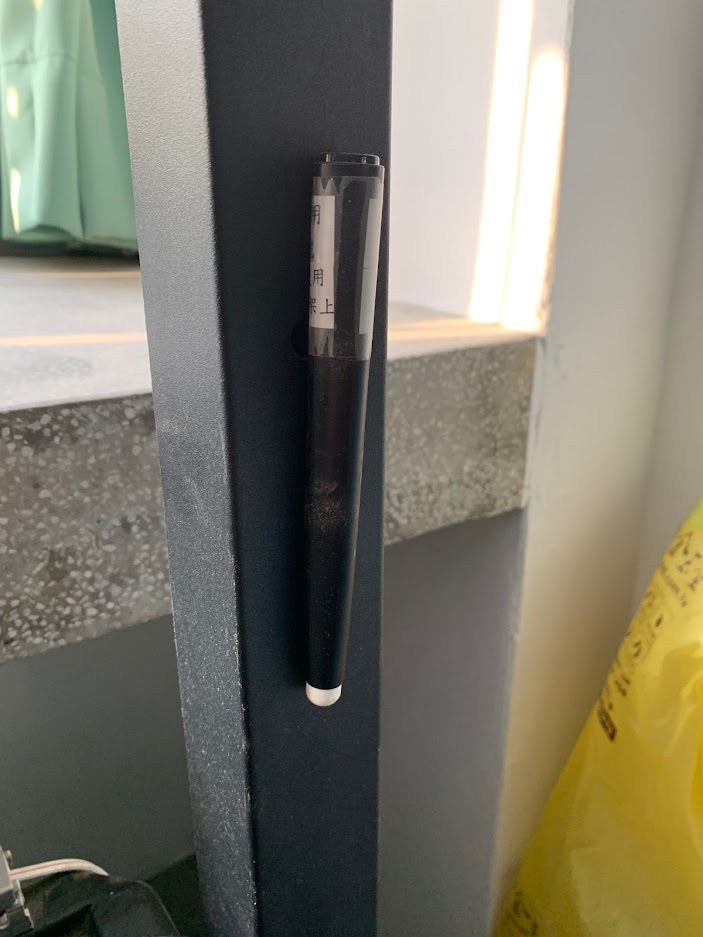 點選   更多應用
點選   chrome  瀏覽器
A+  空中美語    播放
Chrome搜尋 彰泰國中  首頁
https://www.ctsjh.chc.edu.tw/
至  網頁左方  校內常用連結  
 A+  空中美語